Monday February 24, 20207th Grade ELA
IDR – New Task Sheet
Golpe de Estado – Read Aloud

Argument Writing Practice
Figurative Language
Personification
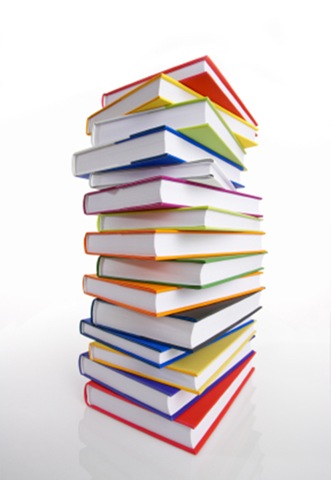 Tuesday February 25, 20207th Grade ELA
IDR – Task Sheet
Golpe de Estado


Figurative Language
Journal Writing
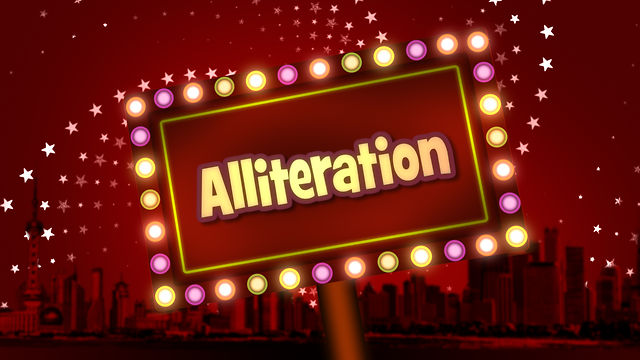 Wednesday February 26, 20207th Grade ELA
IDR – Task Sheet
Check Golpe de Estado Discussion Questions
Inferences
Figurative Language Packet
Argument Writing Practice
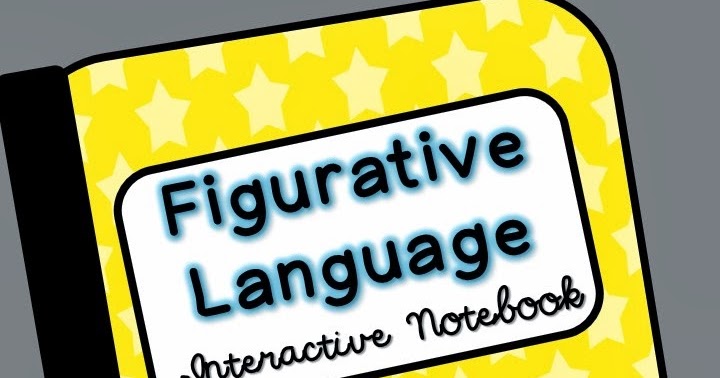 Thursday February 27, 20207th Grade ELA
IDR – Task Sheet
Inferences

Figurative Language Quiz
Journal Writing
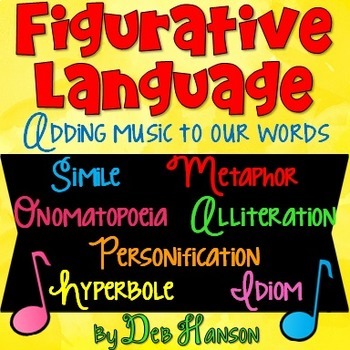 Friday February 28, 20207th Grade ELA
IDR – Task Sheet
Inferences

Figurative Language Practice
Argument Writing Practice
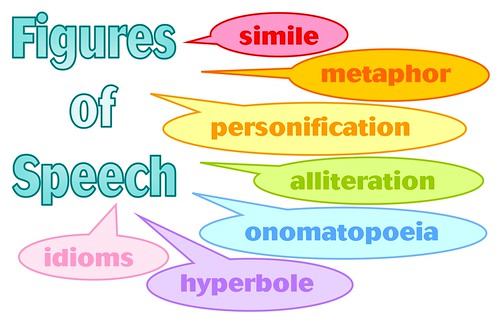